红外光谱（集中授课）
孙尉翔
分子振动
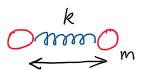 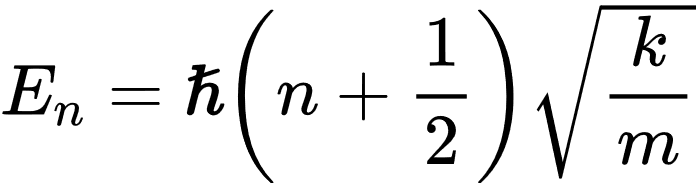 n：	量子数
ℏ：	约化普朗克常量
k：	弹性系数
m：	原子质量
c：	光速
角频率（rad/s）：ω = (k/m)1/2
频率（Hz）：	f = 2π/ω
波长（nm）：	λ = c/f
波数（cm−1）：	ν = λ−1
分子振动
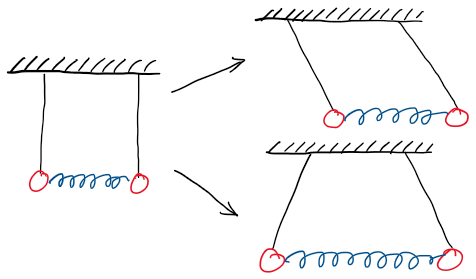 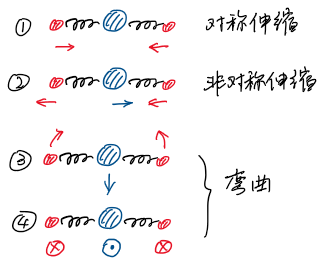 分子振动
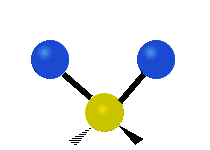 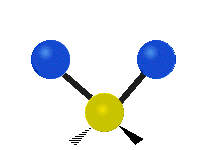 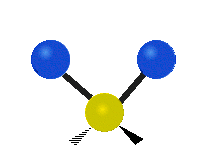 非平面摇摆
对称伸缩
不对称伸缩
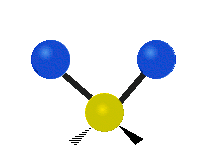 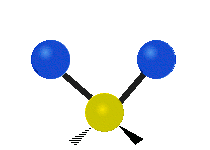 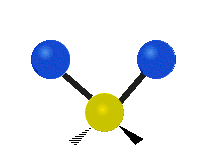 平面剪式
平面摆动
非平面扭转
Co(II)-tetraphenyl porphyrin
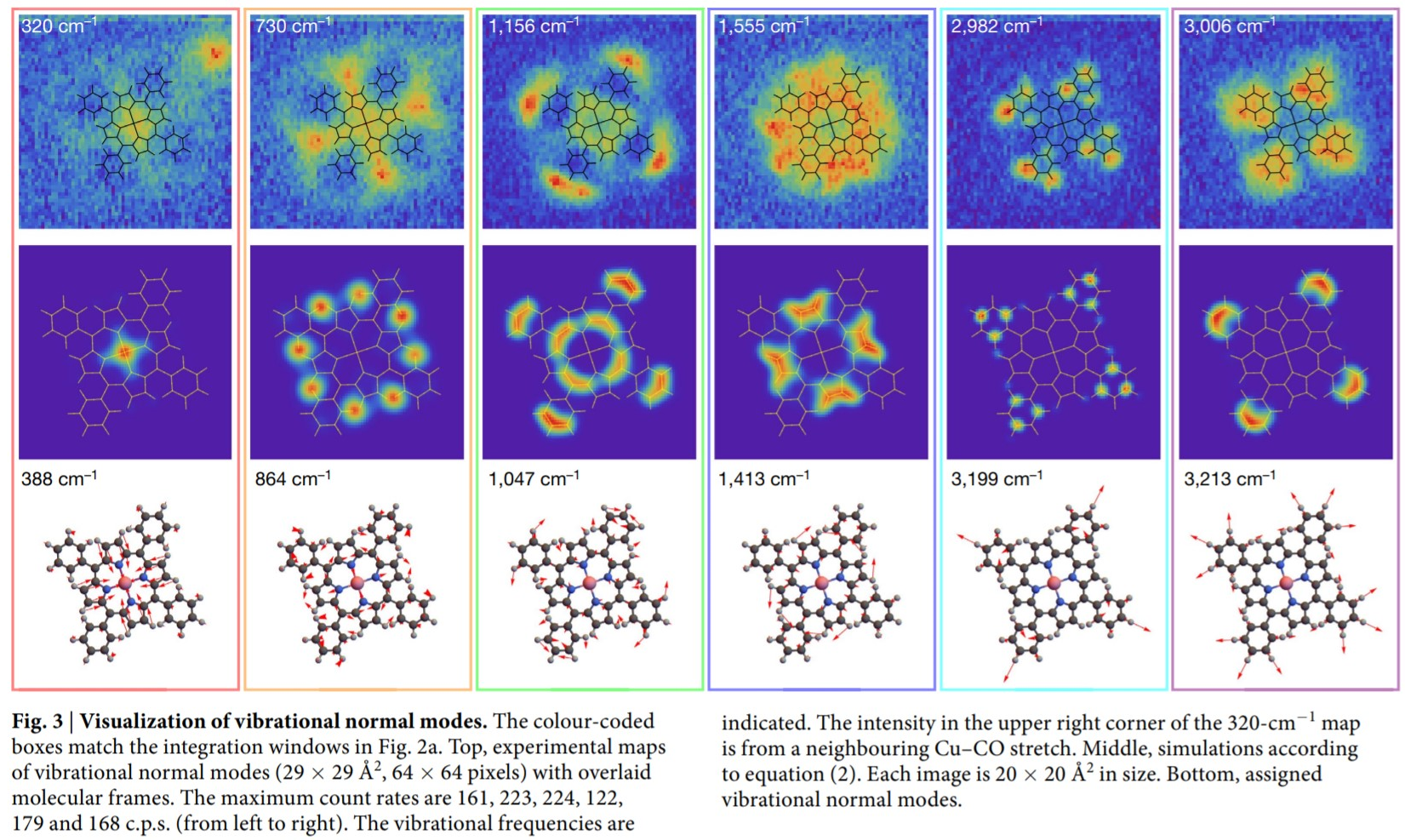 Lee, J., Crampton, K.T., Tallarida, N. et al. Visualizing vibrational normal modes of a single molecule with atomically confined light. Nature 568, 78–82 (2019).
红外吸收
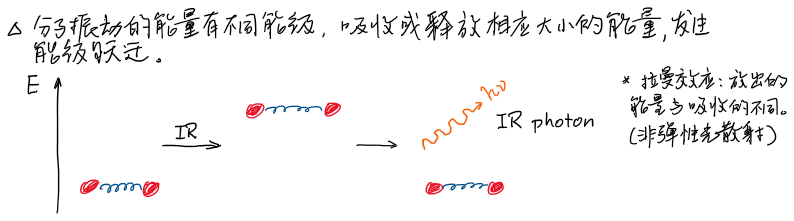 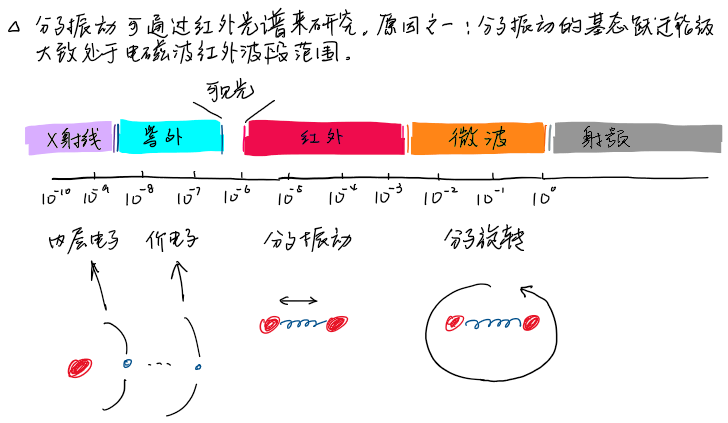 红外吸收
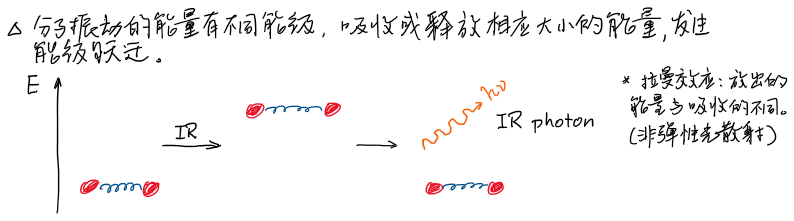 红外吸收
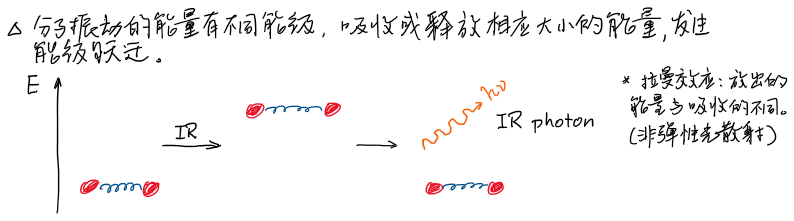 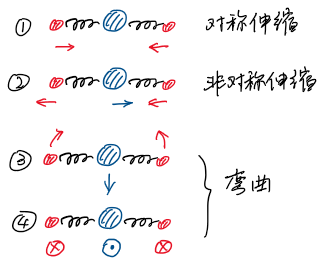 红外吸收
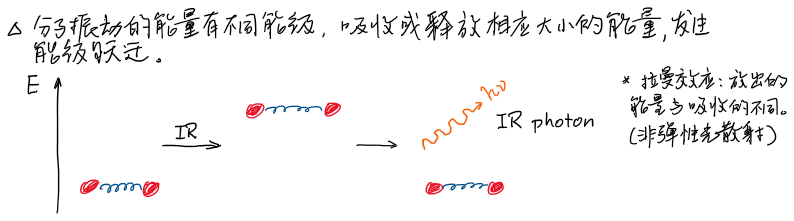 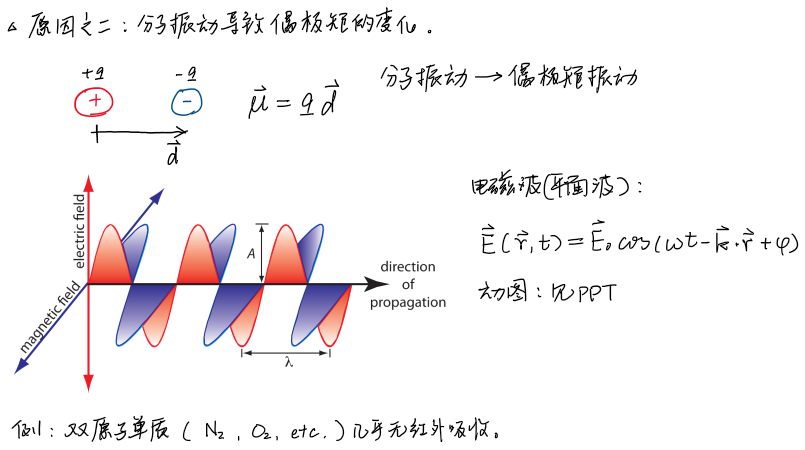 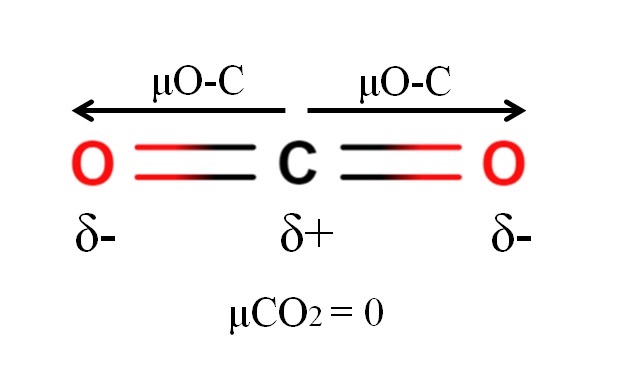 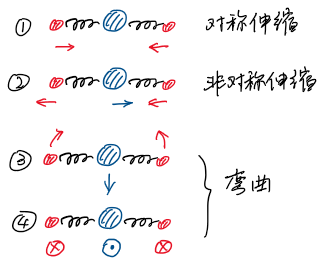 红外吸收
分子振动模式的频率和强度受环境影响。例 ：电离、氢键。
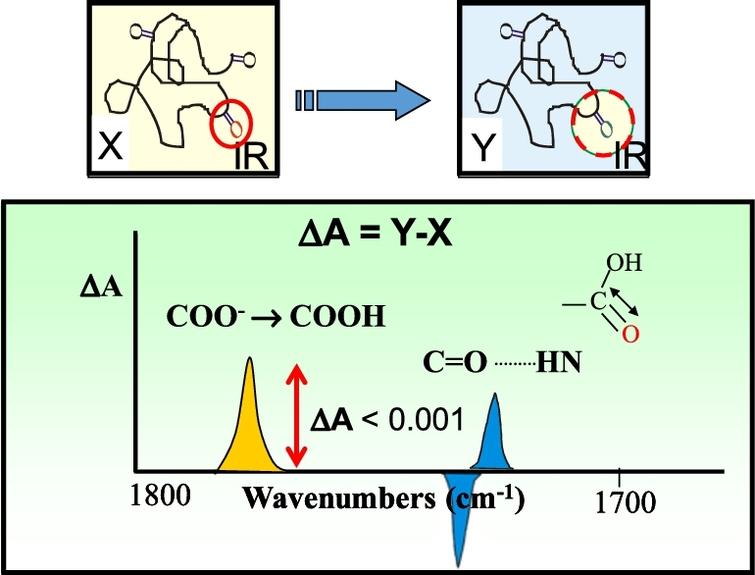 红外吸收
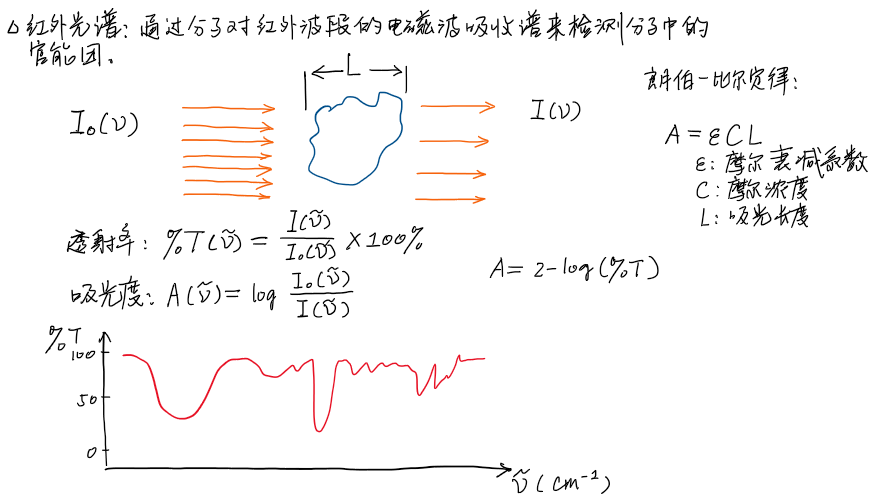 I0是什么？
小结：
红外光谱直接反映的是键的存在性
一种键的存在对应所有模式吸收峰的出现
分子振动的变化反映键周围的物理/化学环境
Fourier变换红外光谱
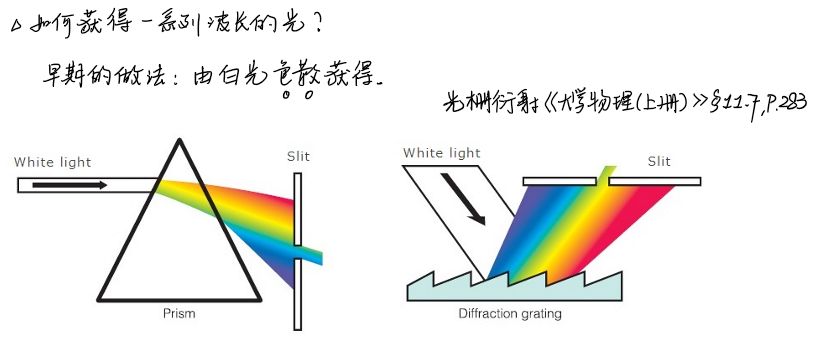 Fourier变换红外光谱
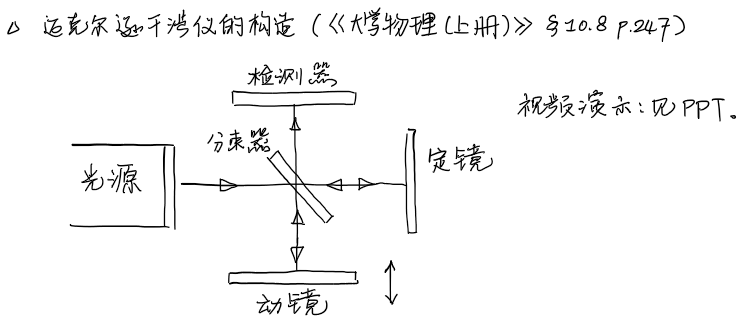 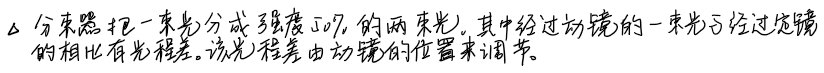 Fourier变换红外光谱
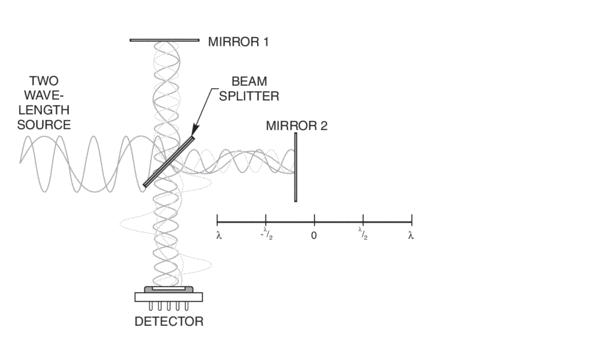 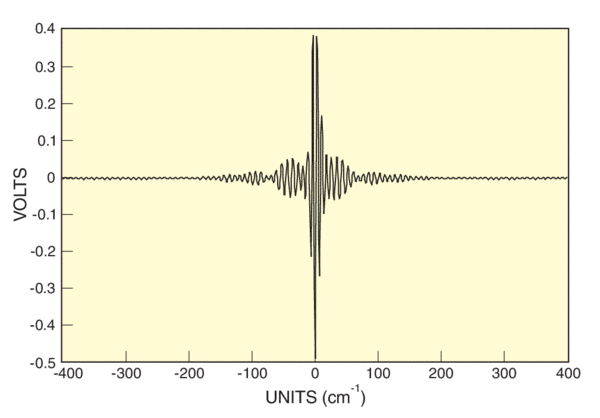 干涉图
Fourier变换红外光谱
Fourier变换
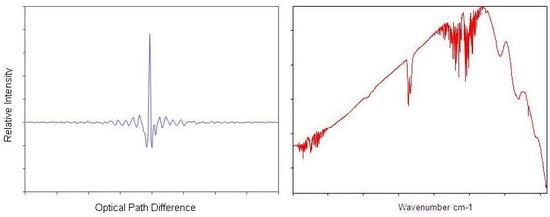 单光束图
光程差（长度）
波数（长度−1）
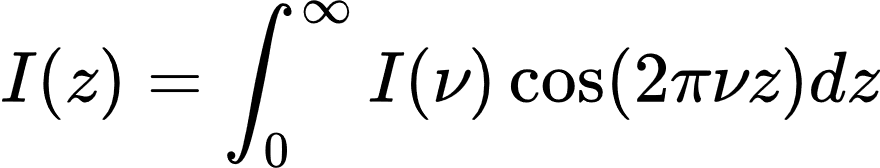 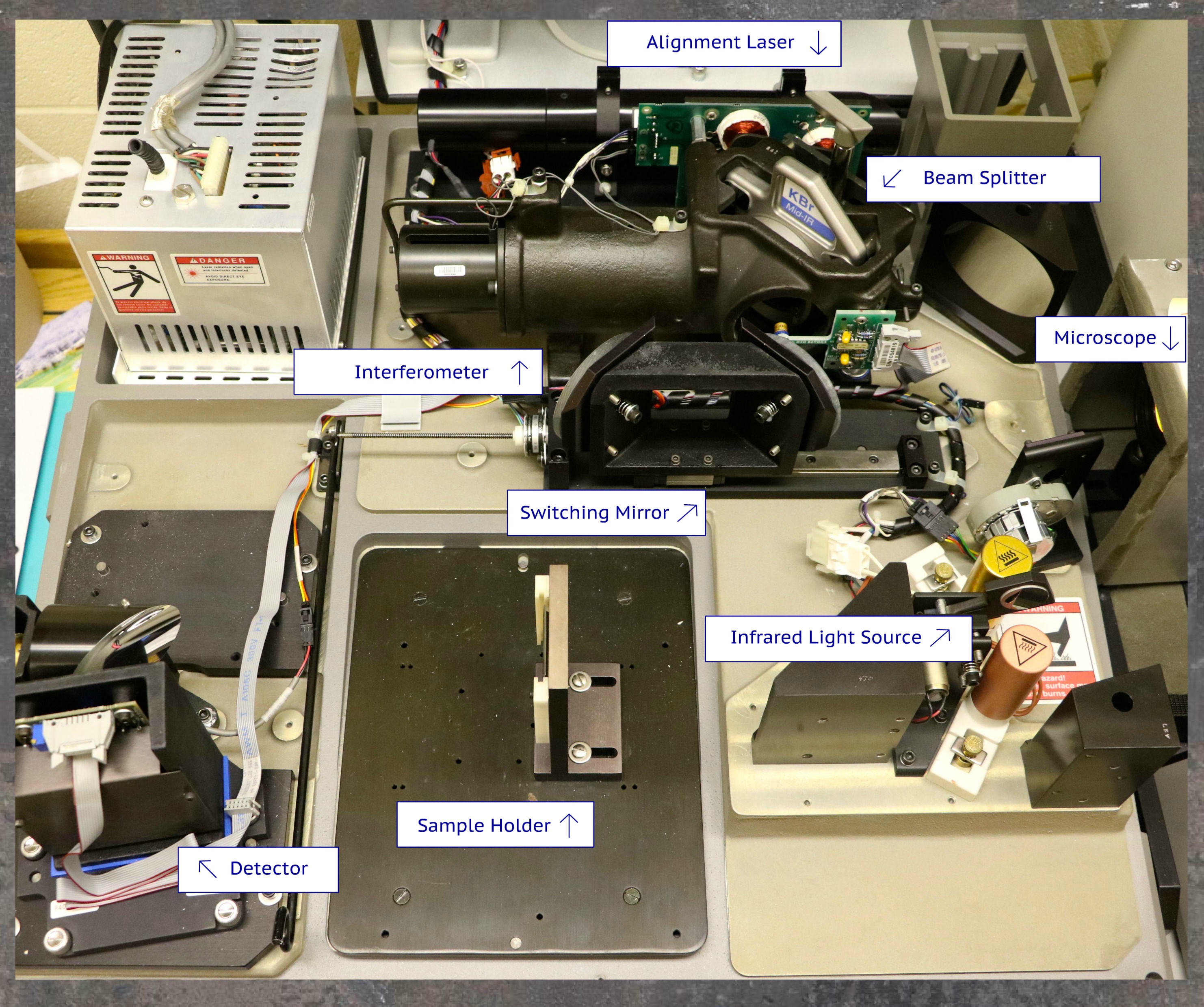 定镜
动镜
分束器
红外光源
样品架
检测器
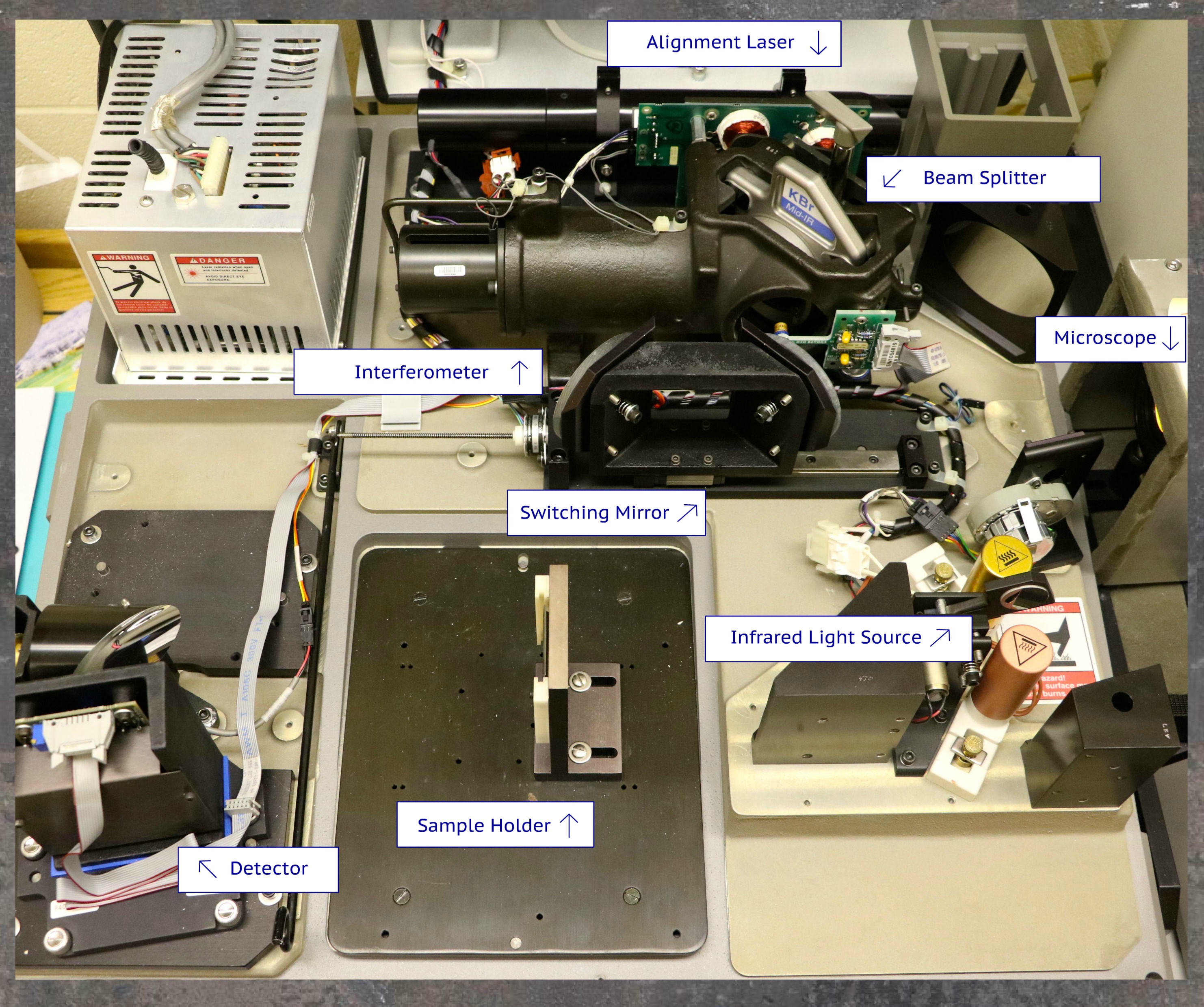 定镜
动镜
分束器
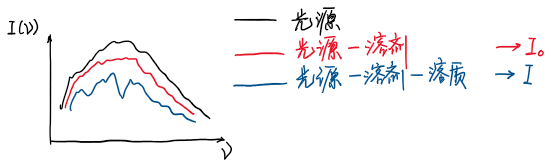 红外光源
样品架
I0是什么？
检测器
Fourier变换红外光谱
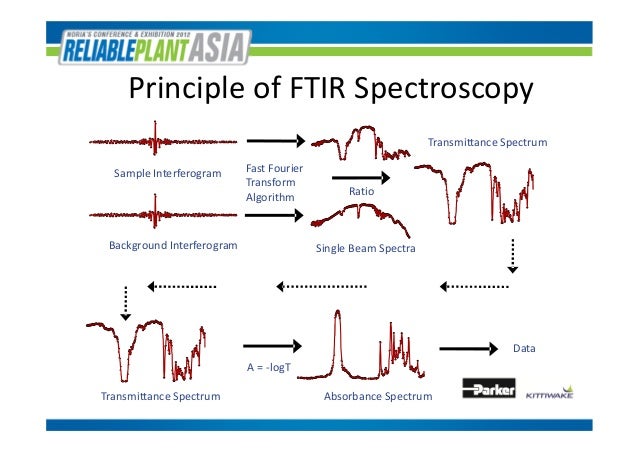 Fourier变换红外光谱
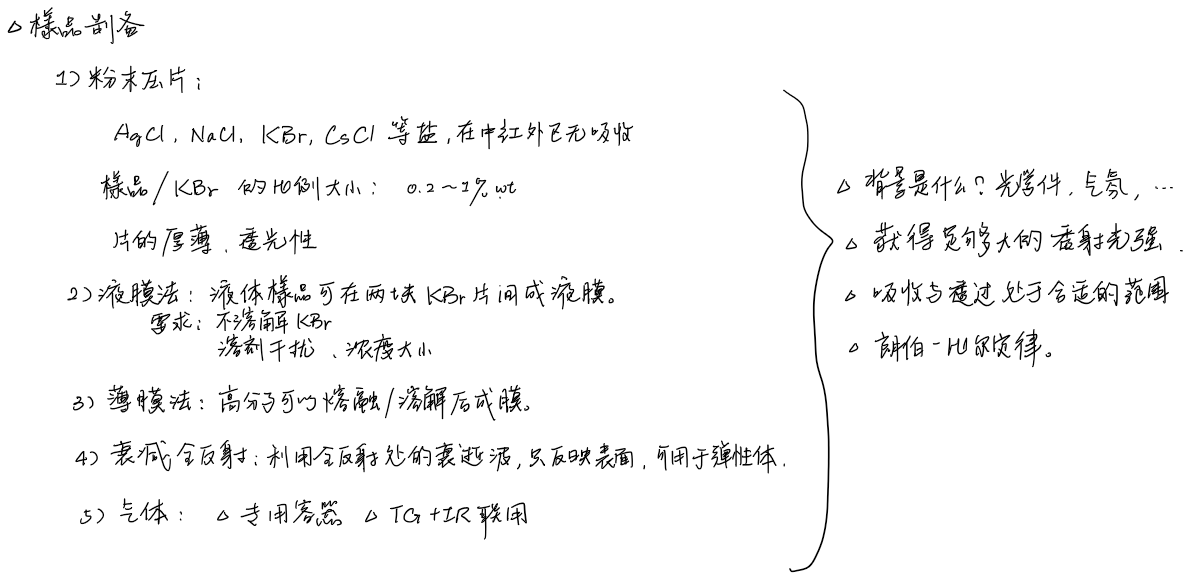 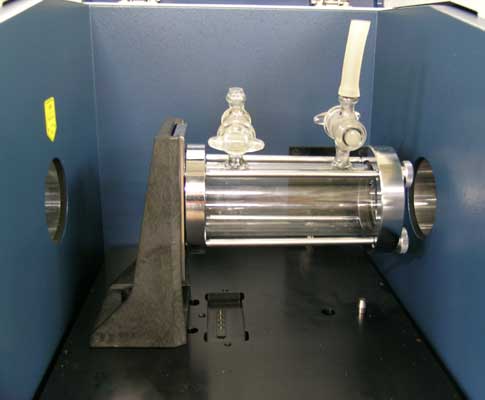 实验安排：
样品：聚氧化乙烯
共3台仪器，每组再分为3小组（约3人一组）
每个小组合作制样和测试，每人独立完成报告
实验报告：
图谱需保存数据，作图粘贴在实验报告上
实验报告需要区分：操作记录 vs 观察记录操作记录：你实际做的事，按时间先后次序观察记录：解读实验结果需要考虑的现象
科学作图规范
Common prop.
Axis label
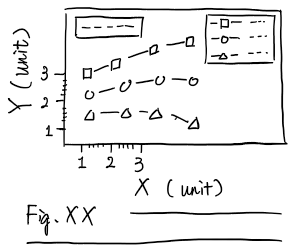 Legend
Major/minor ticks
Tick labels
Caption